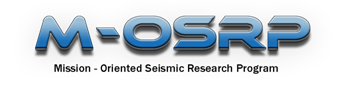 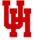 Accuracy of the internal multiple prediction when the angle constraints method is applied to the ISS internal multiple attenuation algorithm.
Hichem Ayadi
San Antonio, Texas
May 1th-2th, 2013
Mission – oriented seismic research program
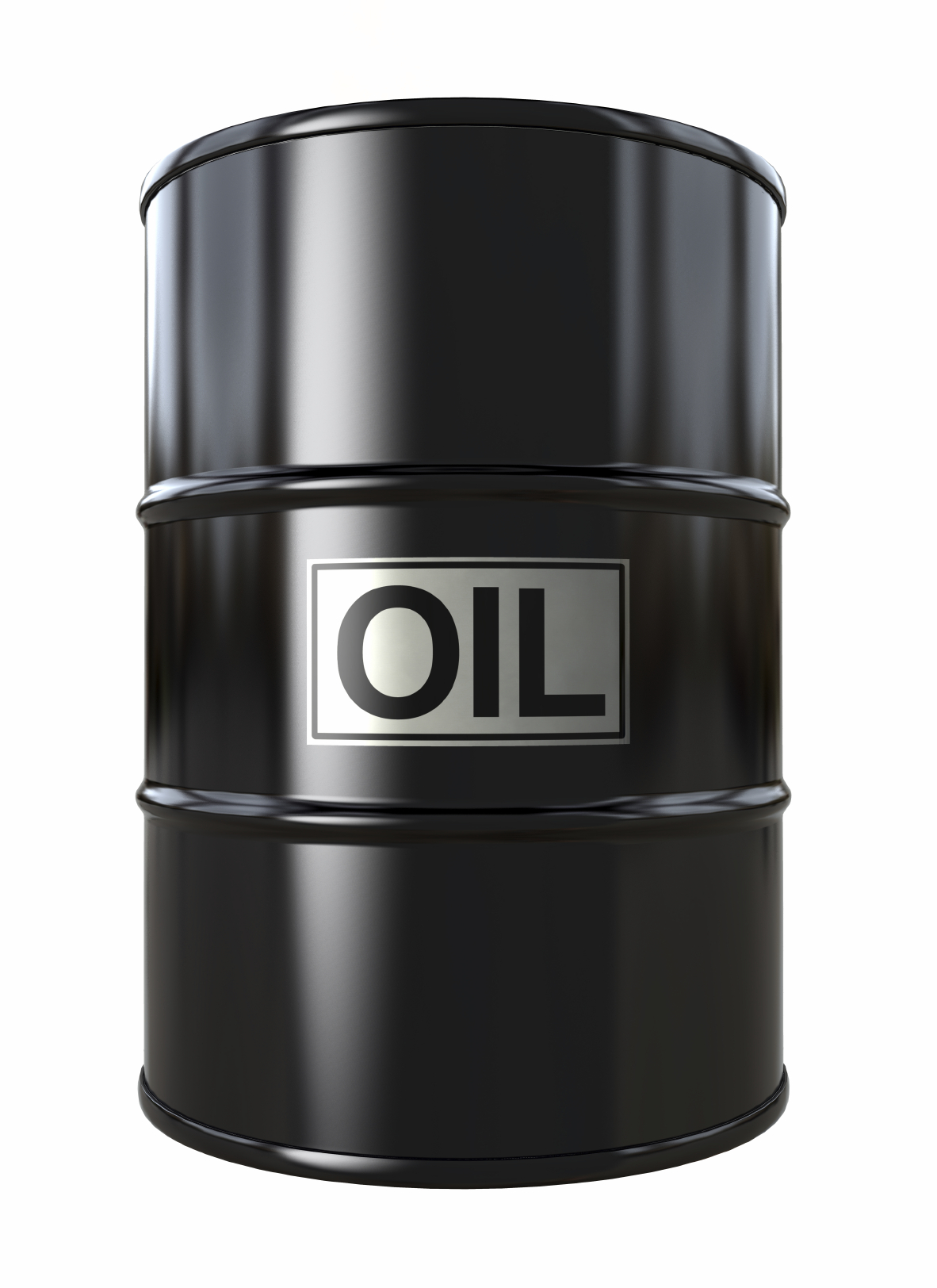 Research framework
Target
IMAGING
MULTIPLE REMOVAL
PREPROCESSING
ISS for free surface and internal multiple removal
DATA
Deghosting
Wavelet estimation
Reference wave removal
Earth
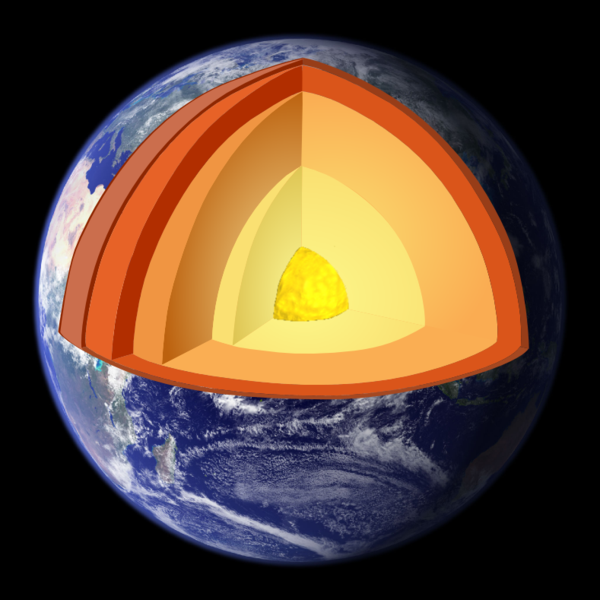 Accuracy of the internal multiple prediction when the angle constraints method is applied to the ISS internal multiple attenuation algorithm
2
motivation
The ISS internal multiple attenuator algorithm has received several positive attention for stand-alone capability for attenuating internal multiples in marine and off-shore plays.




Can we reduce the computational cost of the algorithm without affecting its efficacy and accuracy?
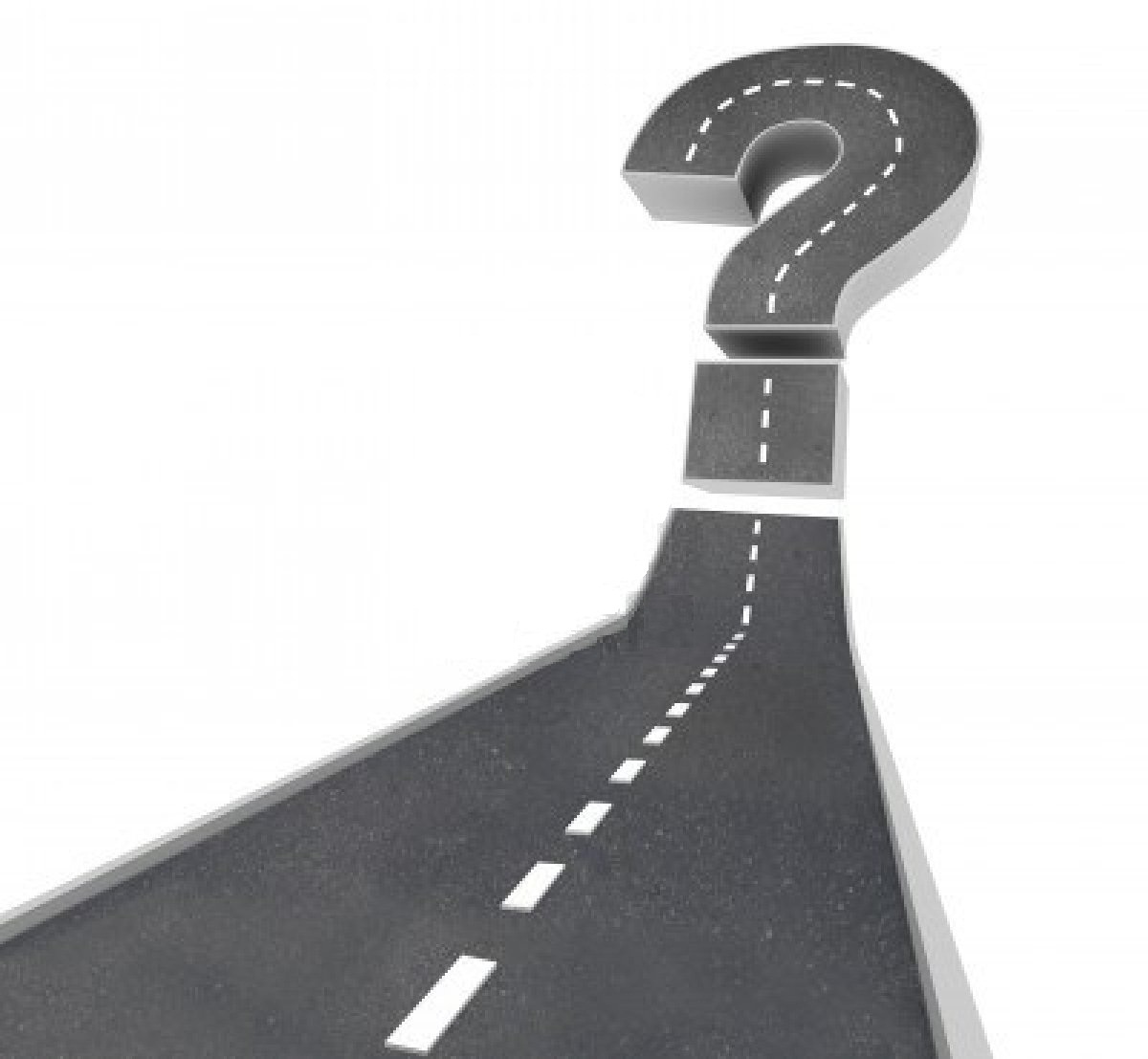 Accuracy of the internal multiple prediction when the angle constraints method is applied to the ISS internal multiple attenuation algorithm
3
Key points
Presentation of a time saving method (angle constraints – P. Terenghi (2012)) applied to the ISS internal multiple attenuation algorithm.

Study, through a numerical analysis, of the accuracy of the internal multiple prediction (amplitude and shape).
Accuracy of the internal multiple prediction when the angle constraints method is applied to the ISS internal multiple attenuation algorithm
4
outline
ISS internal multiple attenuation algorithm.

A time saving method based on two angular quantities.

Numerical analysis.

Conclusion.
Accuracy of the internal multiple prediction when the angle constraints method is applied to the ISS internal multiple attenuation algorithm
5
outline
ISS internal multiple attenuation algorithm.

A time saving method based on two angular quantities.

Numerical analysis.

Conclusion.
Accuracy of the internal multiple prediction when the angle constraints method is applied to the ISS internal multiple attenuation algorithm
6
ISS internal multiple attenuation algorithm
Many processing methods make assumptions and require subsurface information.
Assumptions satisfied: methods effective.
     Assumptions not satisfied: methods have difficulty and/or fail.
In complex areas subsurface information can be difficult/impossible to satisfy.

The inverse scattering series state that all processing objectives can be achieved directly and without any subsurface information.
Accuracy of the internal multiple prediction when the angle constraints method is applied to the ISS internal multiple attenuation algorithm
7
ISS internal multiple attenuation algorithm
Free-surface
Receivers
Source
1
Water
5
Earth
1. Primary	             2. Source ghost		3. Receiver ghost	   
4. FS Multiple	      5. Internal Multiple

From Zhiqiang Wang annual report (2012)
Accuracy of the internal multiple prediction when the angle constraints method is applied to the ISS internal multiple attenuation algorithm
8
ISS internal multiple attenuation algorithm
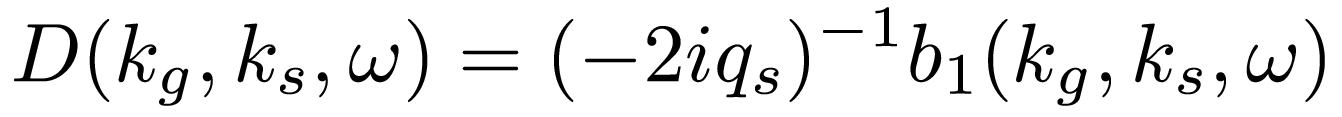 Accuracy of the internal multiple prediction when the angle constraints method is applied to the ISS internal multiple attenuation algorithm
9
ISS internal multiple attenuation algorithm
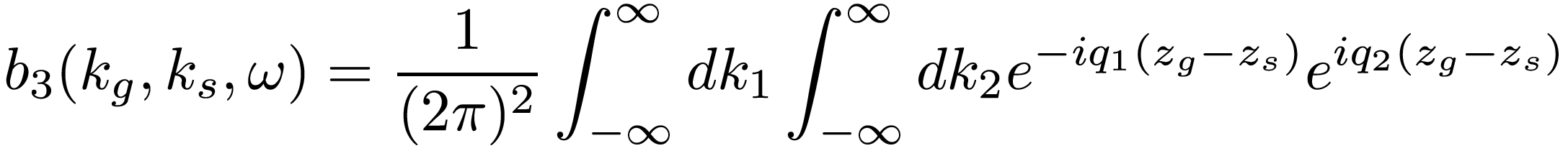 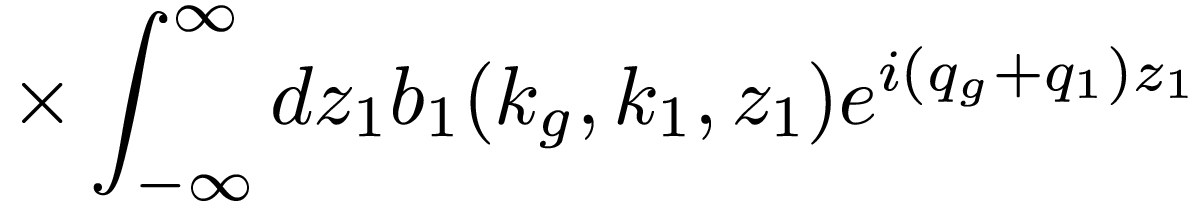 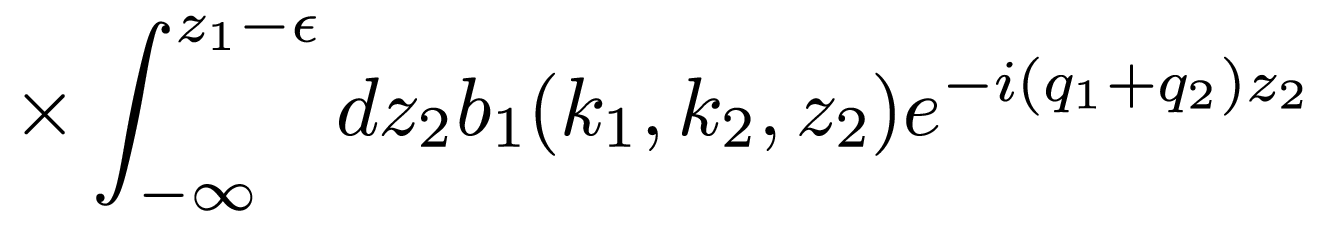 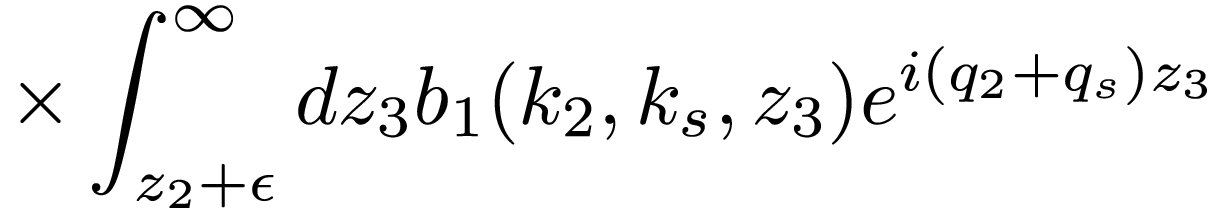 Accuracy of the internal multiple prediction when the angle constraints method is applied to the ISS internal multiple attenuation algorithm
10
ISS internal multiple attenuation algorithm
(4) Using the input data and the leading-order attenuator of the first-order internal multiples, the data with the first-order internal multiples attenuated is

Where,
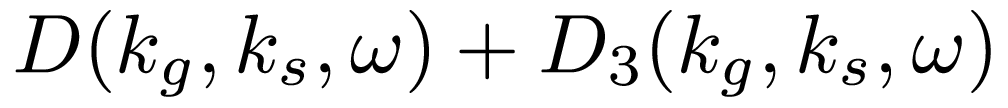 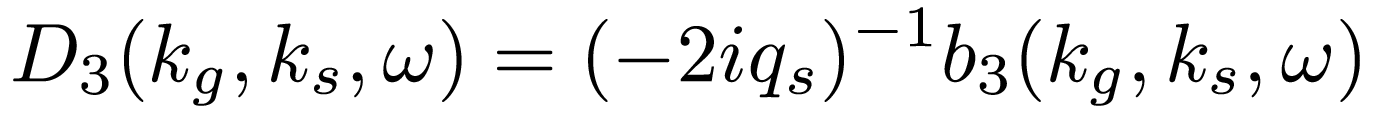 Accuracy of the internal multiple prediction when the angle constraints method is applied to the ISS internal multiple attenuation algorithm
11
outline
ISS internal multiple attenuation algorithm.

A time saving method based on two angular quantities.

Numerical analysis.

Conclusion.
Accuracy of the internal multiple prediction when the angle constraints method is applied to the ISS internal multiple attenuation algorithm
12
ISS INTERNAL MULTIPLE ATTENUATION WITH ANGLE CONSTRAINTS
ISS internal multiple attenuation algorithm has shown positive results for prediction all first-order internal multiples in marine and off-shore plays.
However, the ISS internal multiple attenuation algorithm can be a computationally demanding procedure.

P. Terenghi (2012) has proposed an approach based on 			   certain angular quantities to control the accuracy and cost 				     of the algorithm.
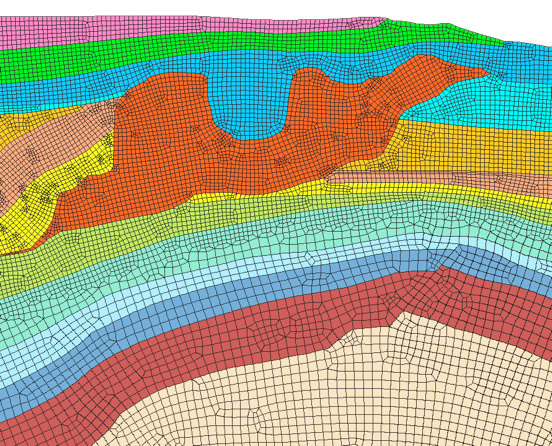 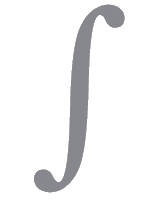 key control
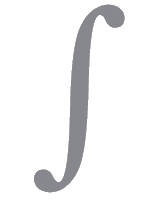 Accuracy of the internal multiple prediction when the angle constraints method is applied to the ISS internal multiple attenuation algorithm
13
ISS INTERNAL MULTIPLE ATTENUATION WITH ANGLE CONSTRAINTS
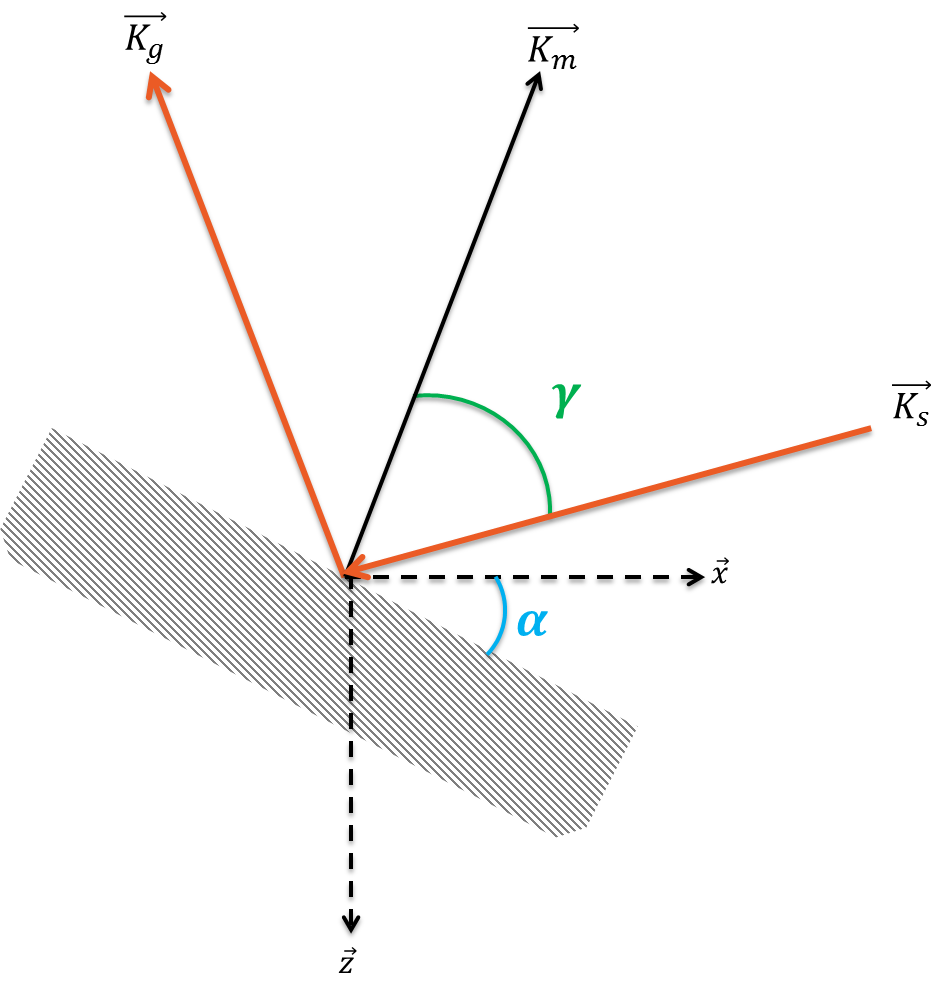 Reflector dip
Incident angle
Accuracy of the internal multiple prediction when the angle constraints method is applied to the ISS internal multiple attenuation algorithm
14
ISS INTERNAL MULTIPLE ATTENUATION WITH ANGLE CONSTRAINTS
The leading-order attenuator in a 2D earth is given by,






With,
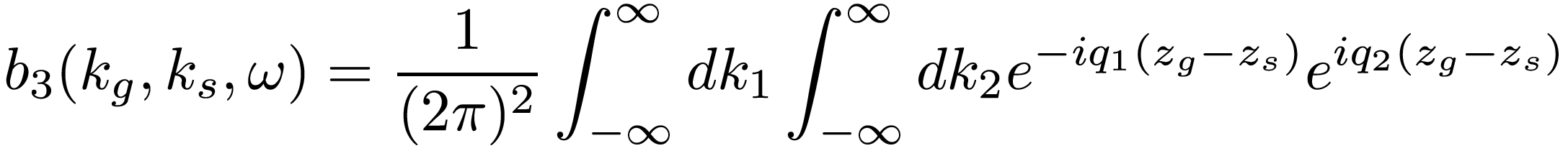 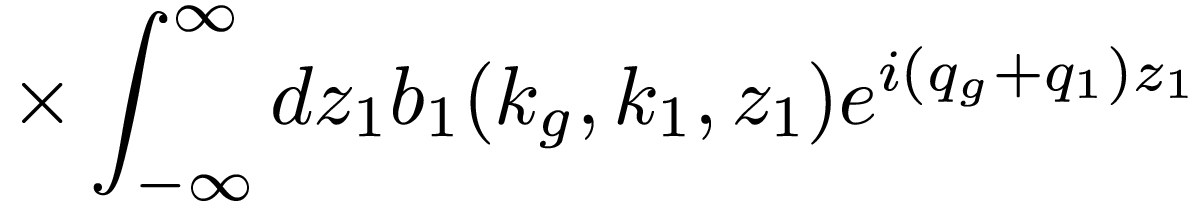 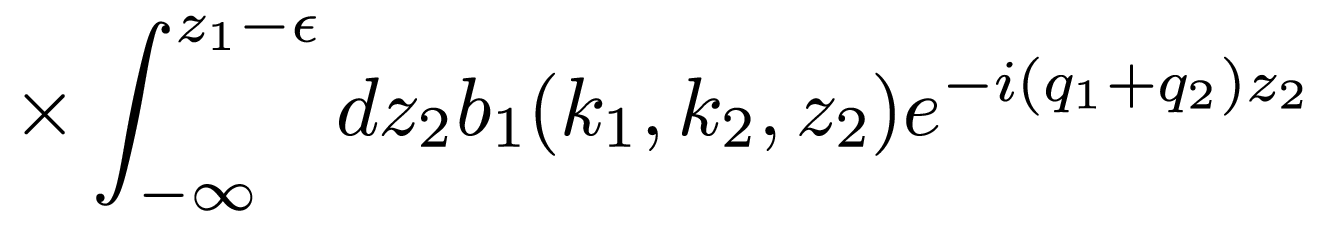 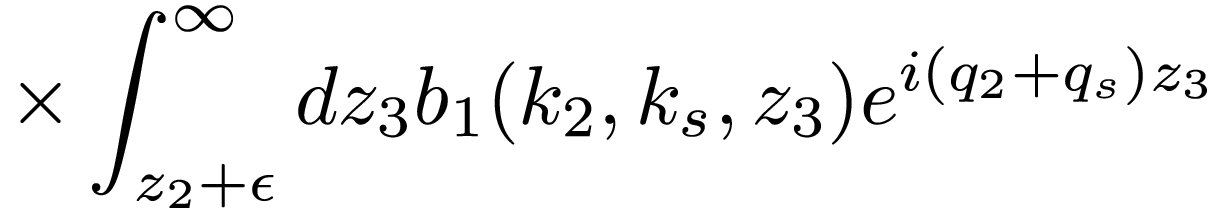 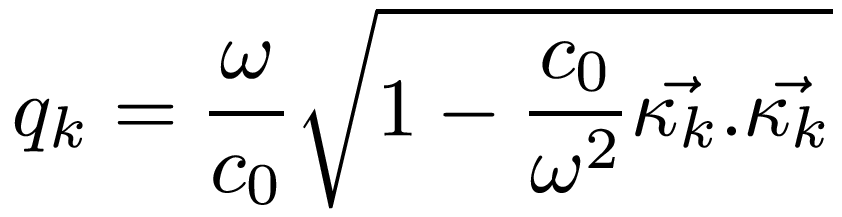 Accuracy of the internal multiple prediction when the angle constraints method is applied to the ISS internal multiple attenuation algorithm
15
ISS INTERNAL MULTIPLE ATTENUATION WITH ANGLE CONSTRAINTS
It is possible to constrain the algorithm within a range of angular quantities,




The total frequency interval,
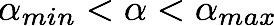 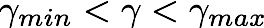 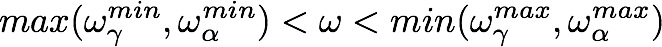 Reduction of the number of loop
Accuracy of the internal multiple prediction when the angle constraints method is applied to the ISS internal multiple attenuation algorithm
16
ISS INTERNAL MULTIPLE ATTENUATION WITH ANGLE CONSTRAINTS
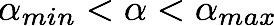 D’
Data deghosted and FS multiple removed
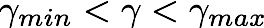 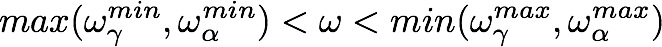 Interval of wavenumber reduced
Accuracy of the internal multiple prediction when the angle constraints method is applied to the ISS internal multiple attenuation algorithm
17
outline
ISS internal multiple attenuation algorithm.

A time saving method based on two angular quantities.

Numerical analysis.

Conclusion.
Accuracy of the internal multiple prediction when the angle constraints method is applied to the ISS internal multiple attenuation algorithm
18
Numerical analysis
Point source (6086 ; 910)
Number of receiver : 928
Accuracy of the internal multiple prediction when the angle constraints method is applied to the ISS internal multiple attenuation algorithm
19
Numerical analysis
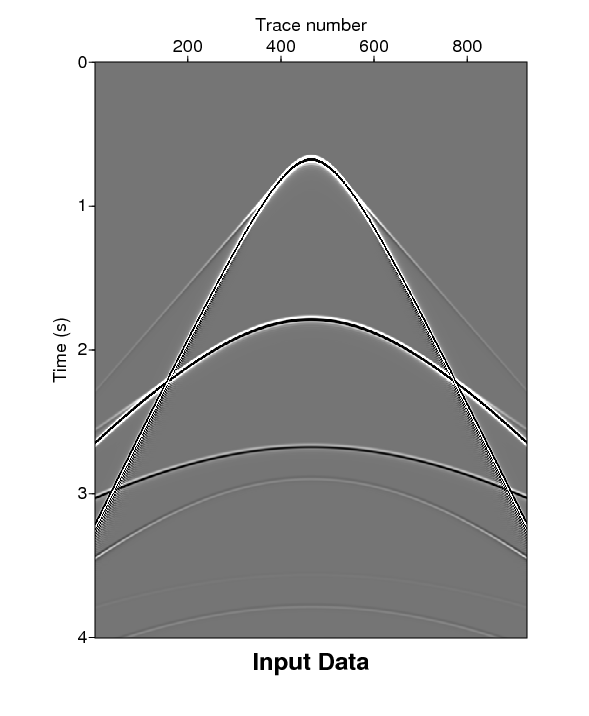 Note: Model made using final difference.
Accuracy of the internal multiple prediction when the angle constraints method is applied to the ISS internal multiple attenuation algorithm
20
Numerical analysis
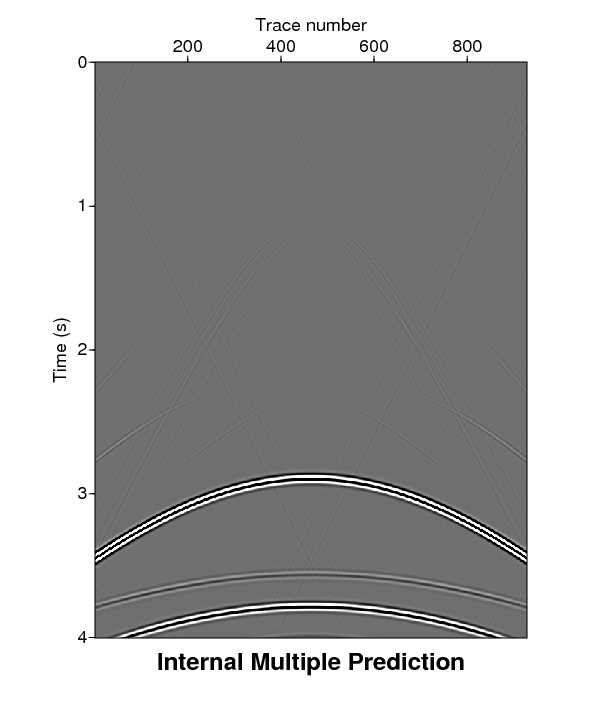 Accuracy of the internal multiple prediction when the angle constraints method is applied to the ISS internal multiple attenuation algorithm
21
Numerical analysis
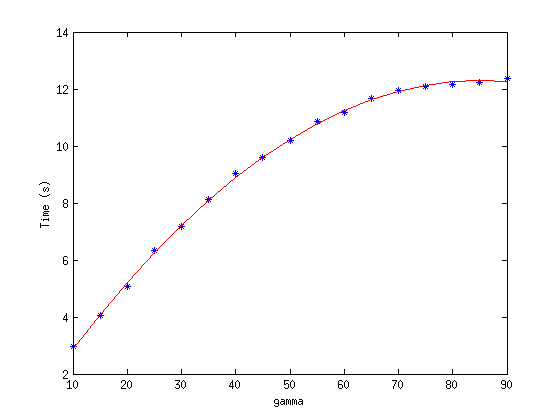 Accuracy of the internal multiple prediction when the angle constraints method is applied to the ISS internal multiple attenuation algorithm
22
Numerical analysis
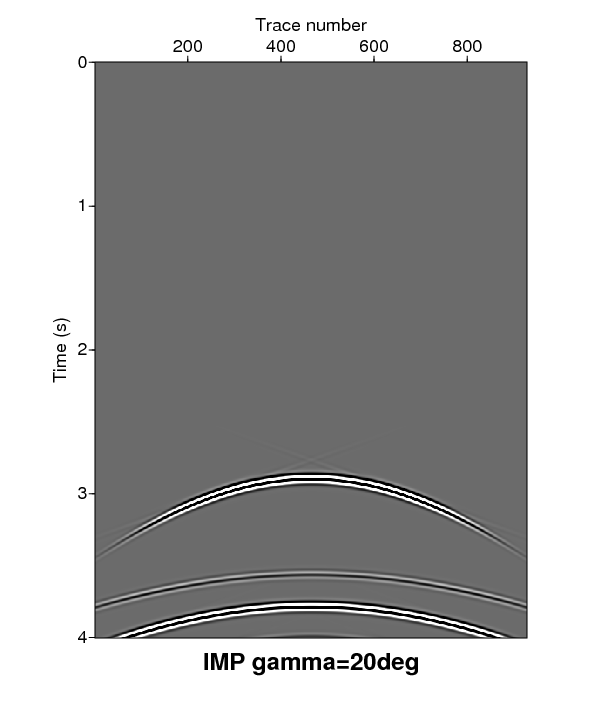 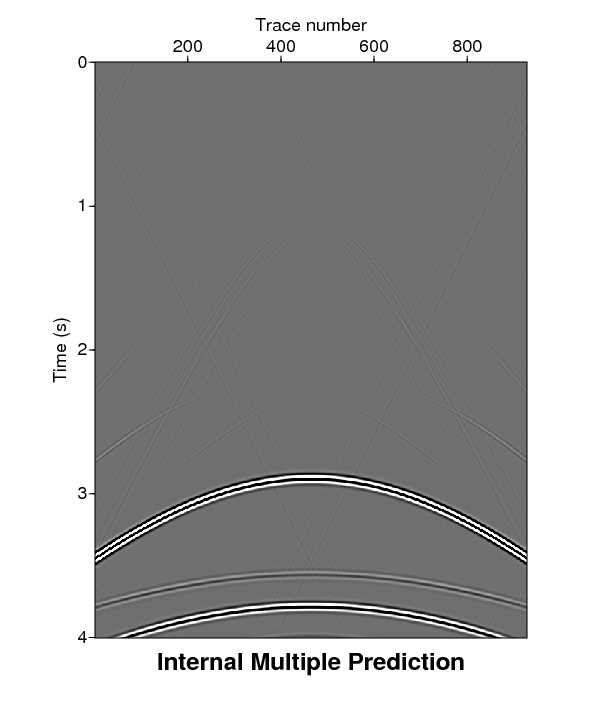 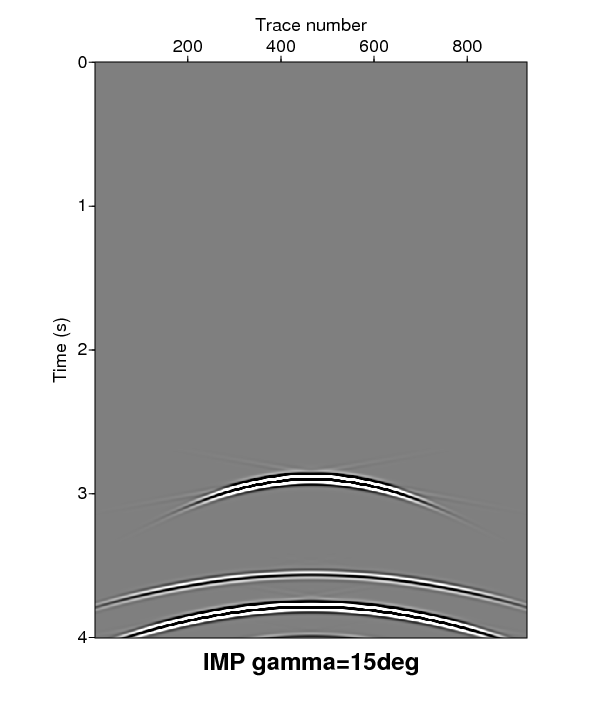 Accuracy of the internal multiple prediction when the angle constraints method is applied to the ISS internal multiple attenuation algorithm
23
Numerical analysis
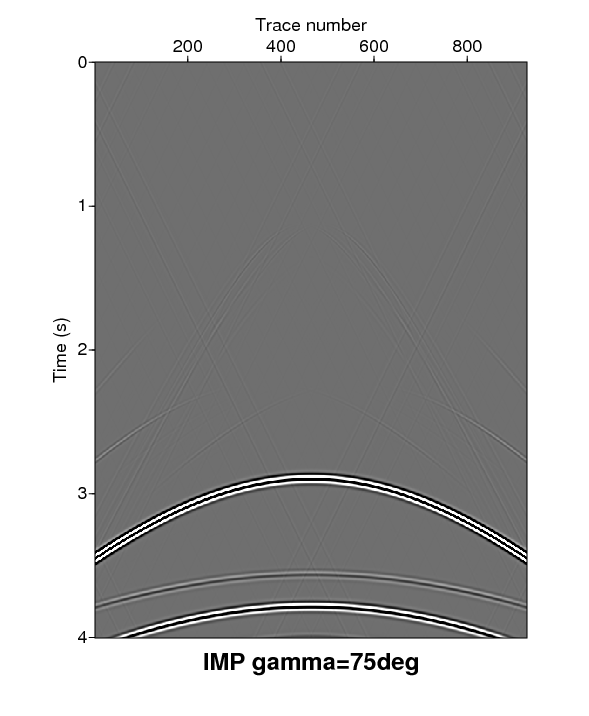 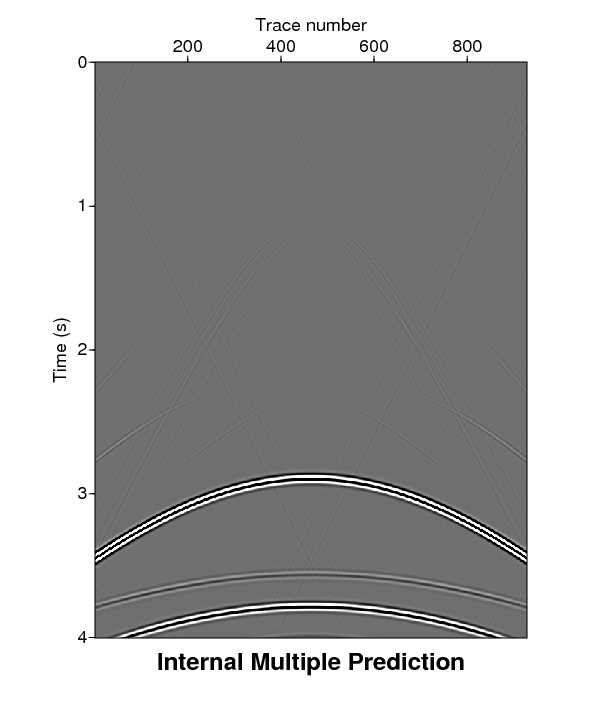 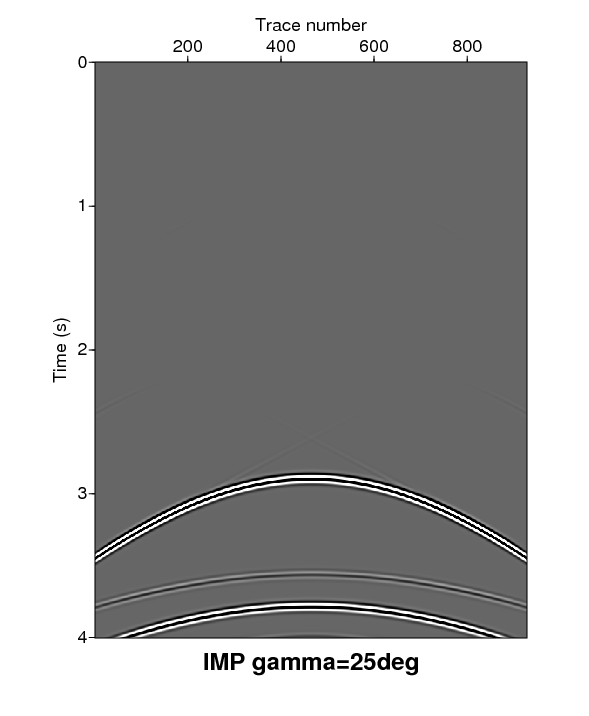 Accuracy of the internal multiple prediction when the angle constraints method is applied to the ISS internal multiple attenuation algorithm
24
Numerical analysis
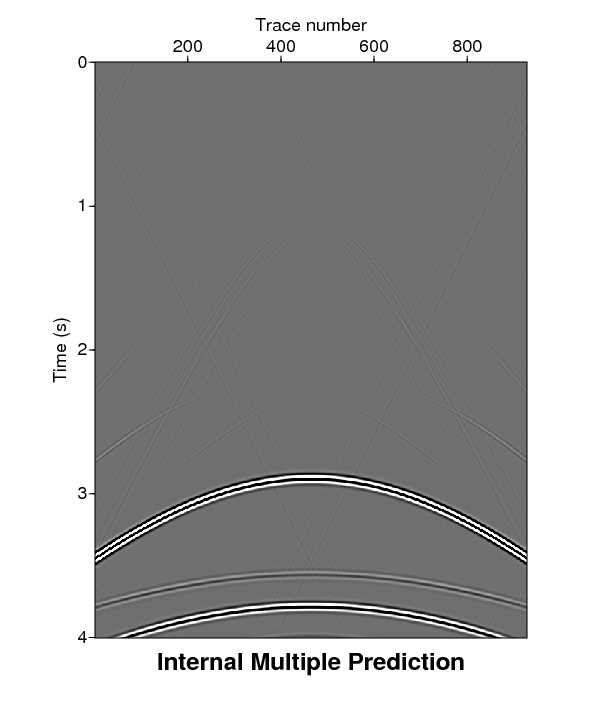 Amplitude analysis at zero offset
Accuracy of the internal multiple prediction when the angle constraints method is applied to the ISS internal multiple attenuation algorithm
25
Numerical analysis
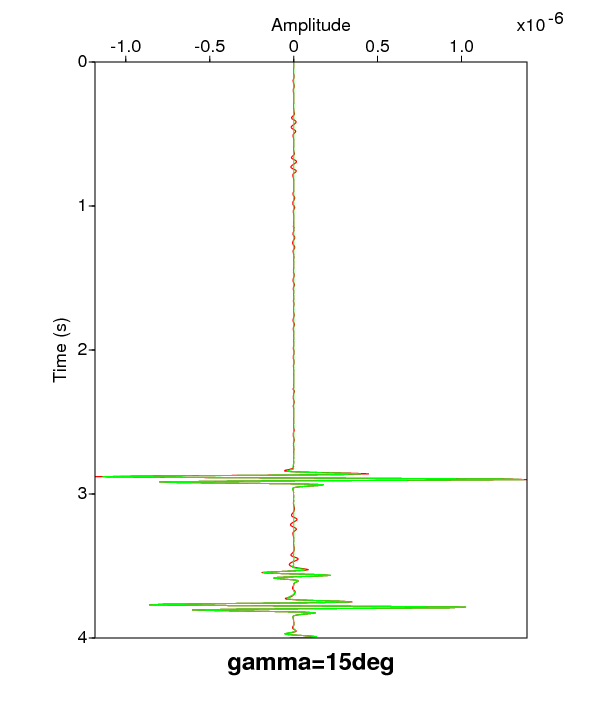 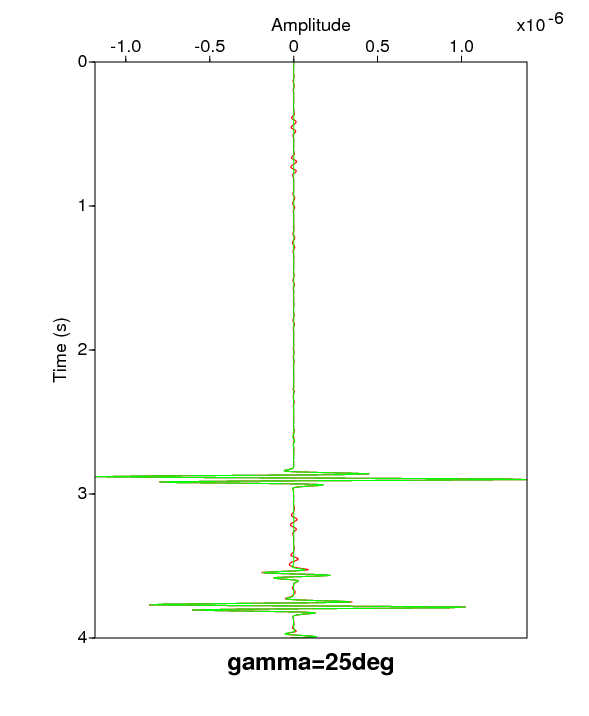 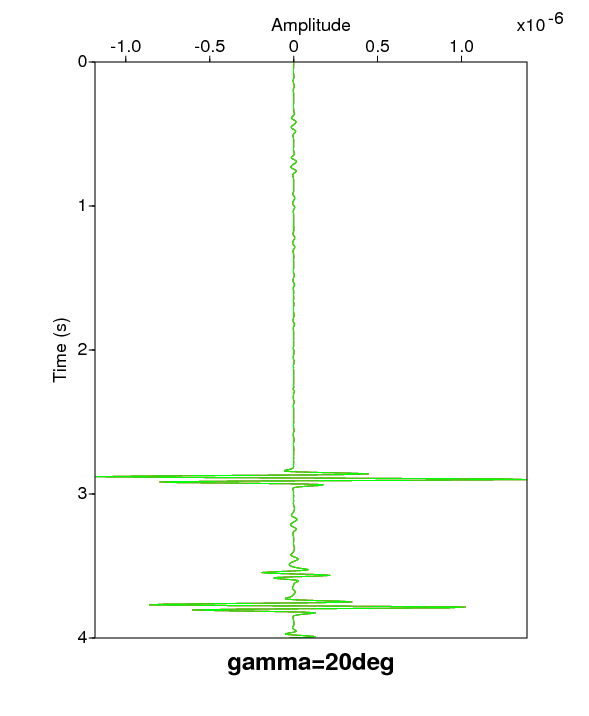 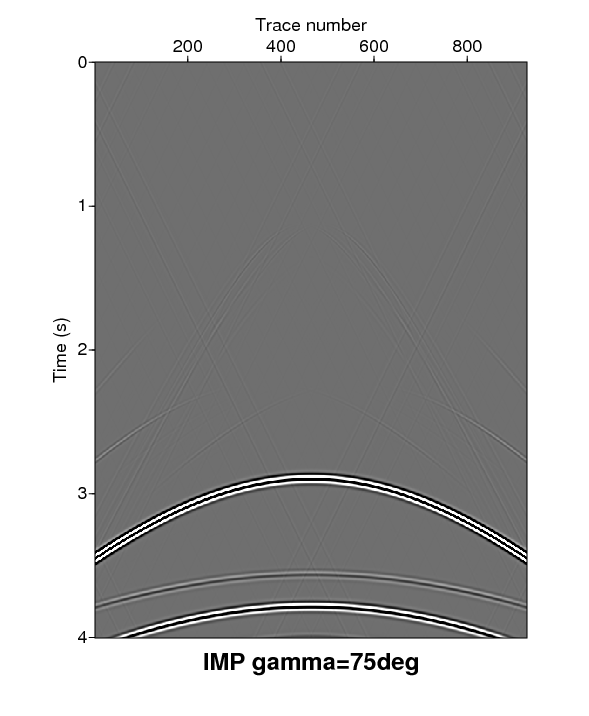 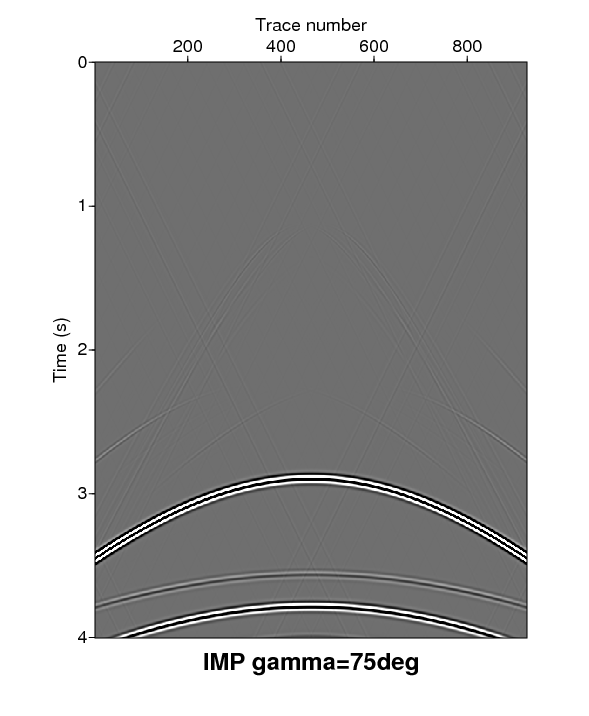 Accuracy of the internal multiple prediction when the angle constraints method is applied to the ISS internal multiple attenuation algorithm
26
Numerical analysis
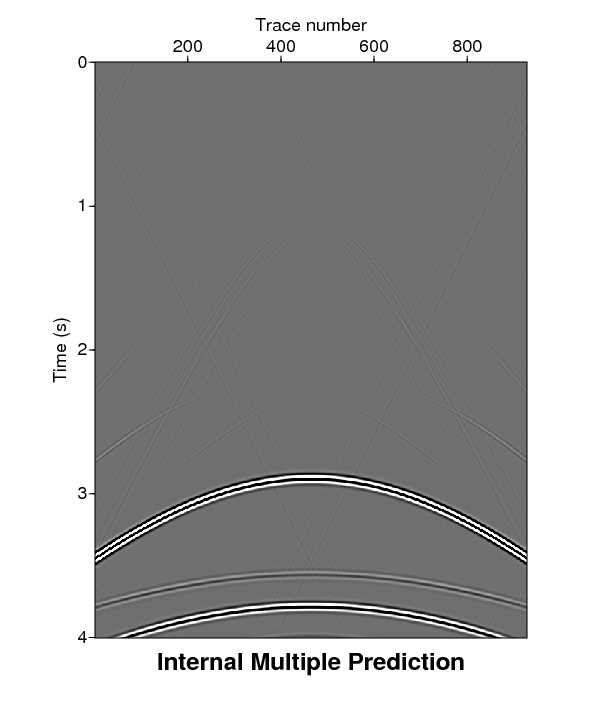 Amplitude analysis at 1405 m from offset
Accuracy of the internal multiple prediction when the angle constraints method is applied to the ISS internal multiple attenuation algorithm
27
Numerical analysis
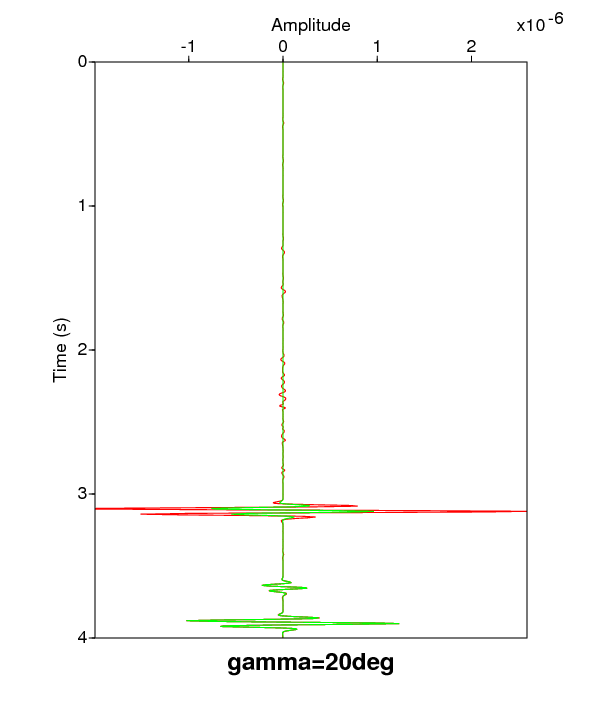 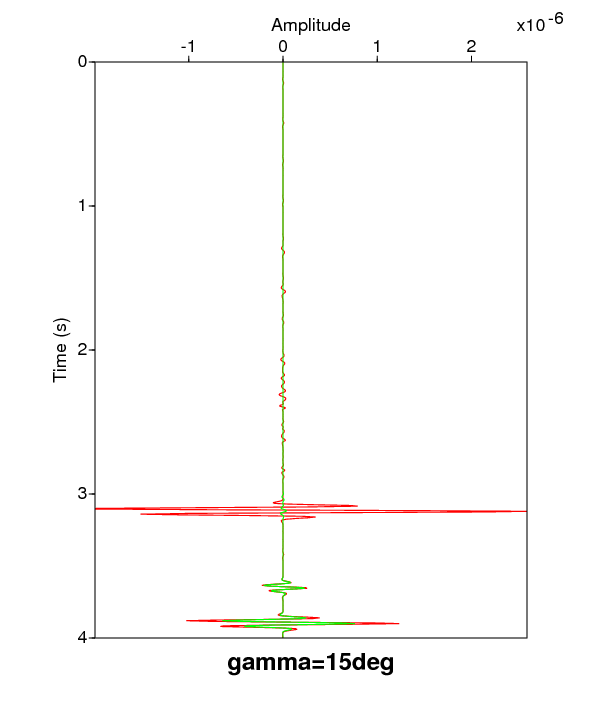 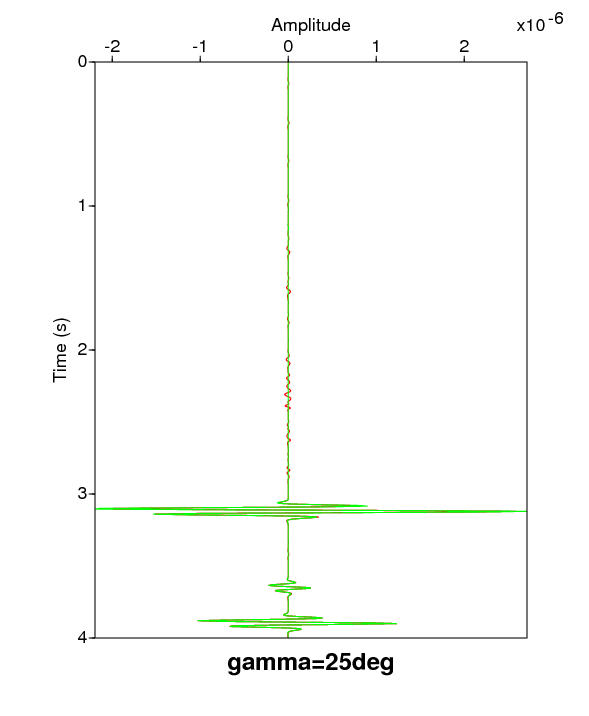 Accuracy of the internal multiple prediction when the angle constraints method is applied to the ISS internal multiple attenuation algorithm
28
Numerical analysis
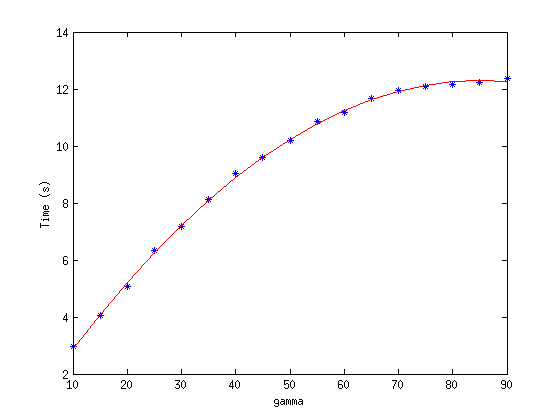 Accuracy of the internal multiple prediction when the angle constraints method is applied to the ISS internal multiple attenuation algorithm
29
Numerical analysis
Note: Source at trace 119
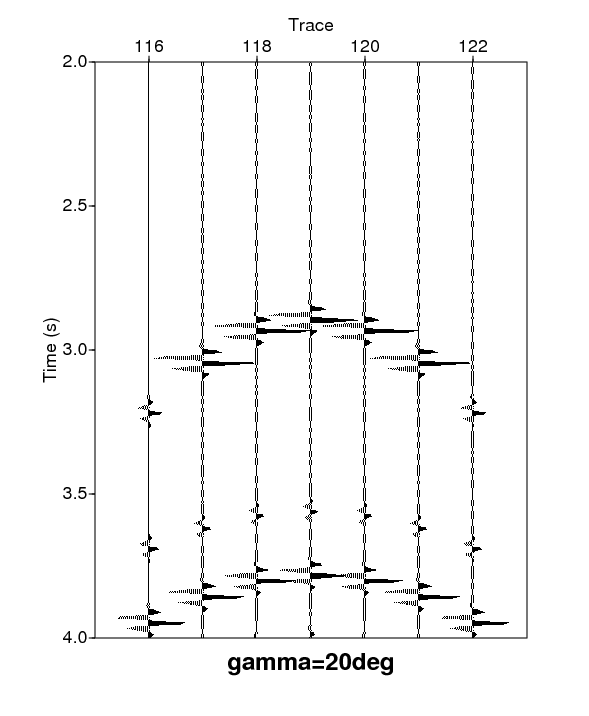 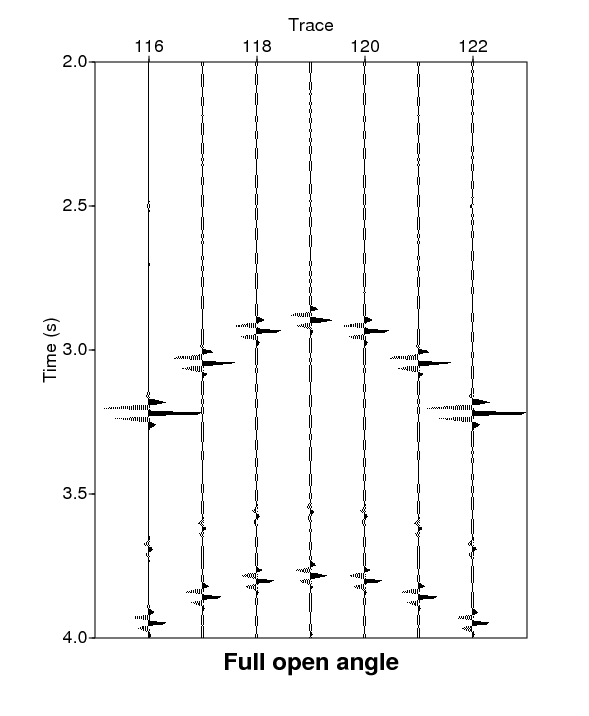 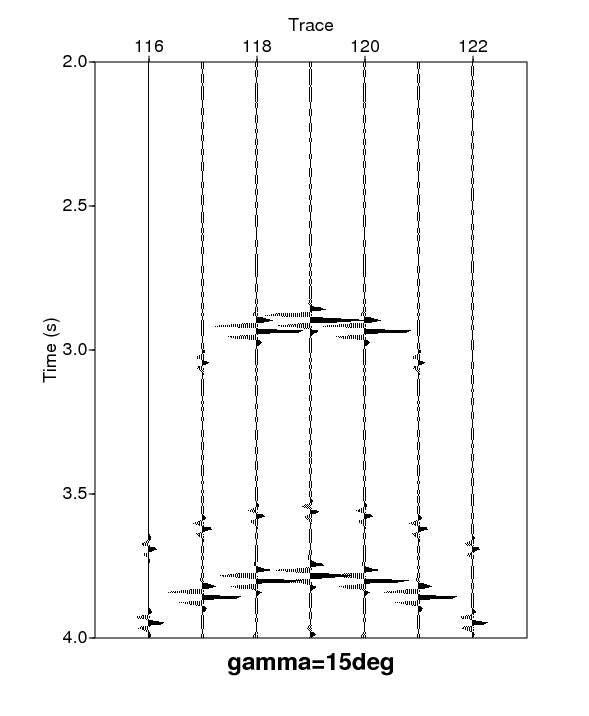 Accuracy of the internal multiple prediction when the angle constraints method is applied to the ISS internal multiple attenuation algorithm
30
Numerical analysis
Note: Source at trace 119
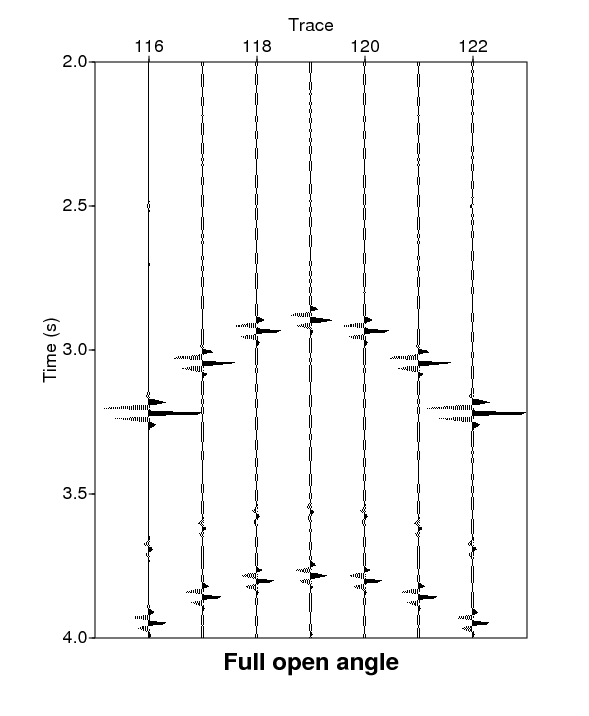 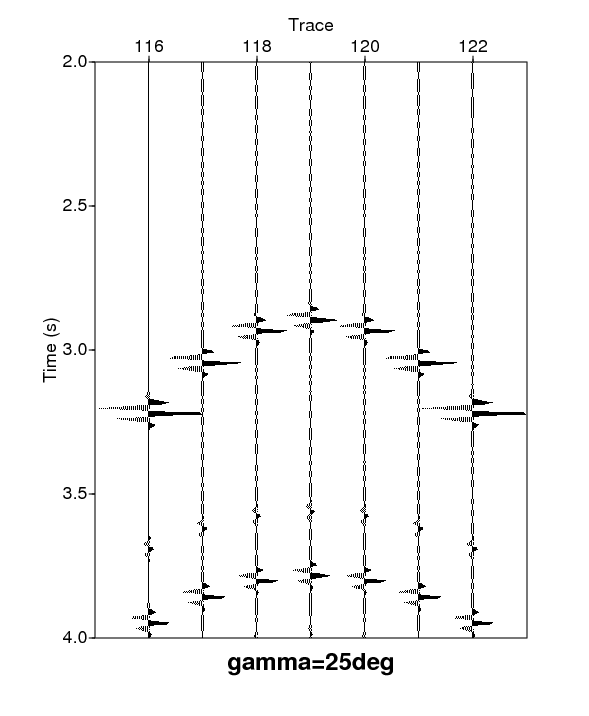 Accuracy of the internal multiple prediction when the angle constraints method is applied to the ISS internal multiple attenuation algorithm
31
outline
ISS internal multiple attenuation algorithm.

A time saving method based on two angular quantities.

Numerical analysis.

Conclusion.
Accuracy of the internal multiple prediction when the angle constraints method is applied to the ISS internal multiple attenuation algorithm
32
conclusion
The angle constraints method is a time-saving procedure for any algorithm defined in source and receiver transformed domain.
Studying the impact of the angle constraints on the ISS internal multiple attenuation algorithm, it appears that a compromise between the time saved and the accuracy has to be made.
Accuracy related with a certain ”angle limit”.
The range of integration chosen as a compromise of the required degree of accuracy and the computational time saving.

Next step of the study will be to identify this two angular quantities using the input data in order to define the constraints limits.
Accuracy of the internal multiple prediction when the angle constraints method is applied to the ISS internal multiple attenuation algorithm
33
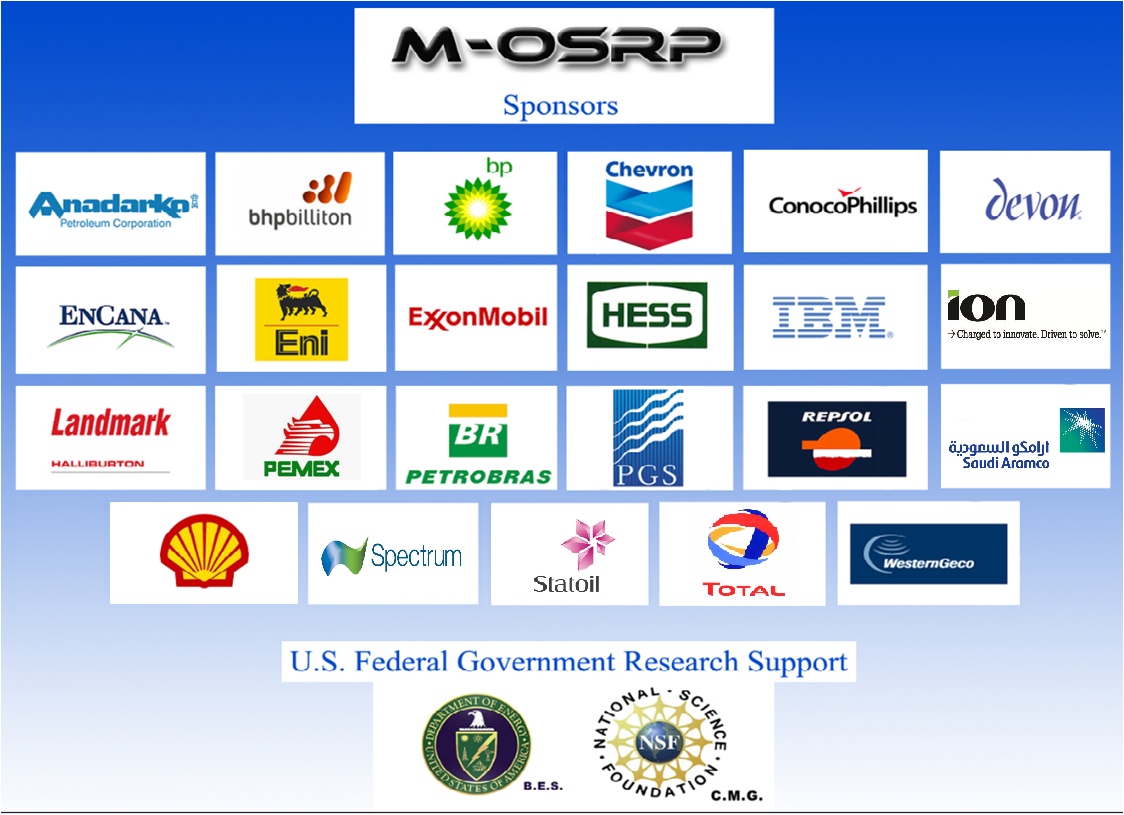 Inverse Scattering Series for internal multiple attenuation and angle constraints
34
THANK YOU FOR YOUR ATTENTION
Accuracy of the internal multiple prediction when the angle constraints method is applied to the ISS internal multiple attenuation algorithm
35